Ancient Greece:
Early Greece
Greek City-States
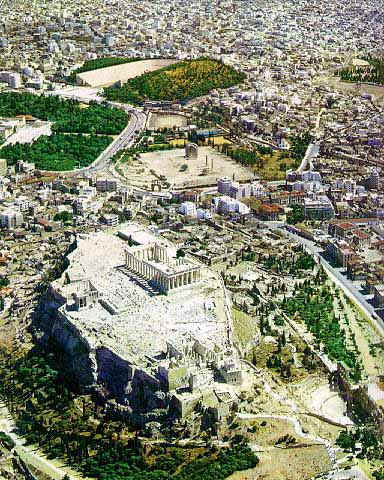 Polis (city-state)
Basic political unit of Greece
Developed independently
Own government
Own laws
Own customs
Life in the Polis
Center of daily life and culture
Loyal to their polis
Corinth
Athens
Sparta
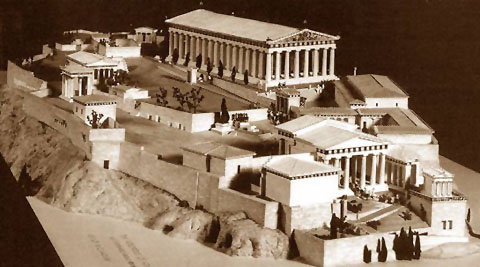 Life in the Polis
Acropolis 
high area in center – fortifications
Agora 
Marketplace
Houses, Shops, Temples, Recreation
Defensive wall
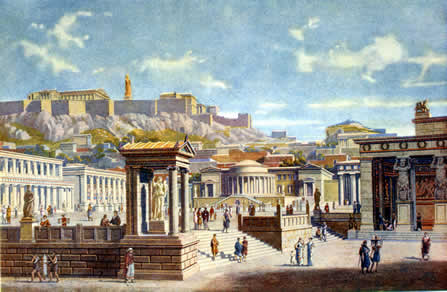 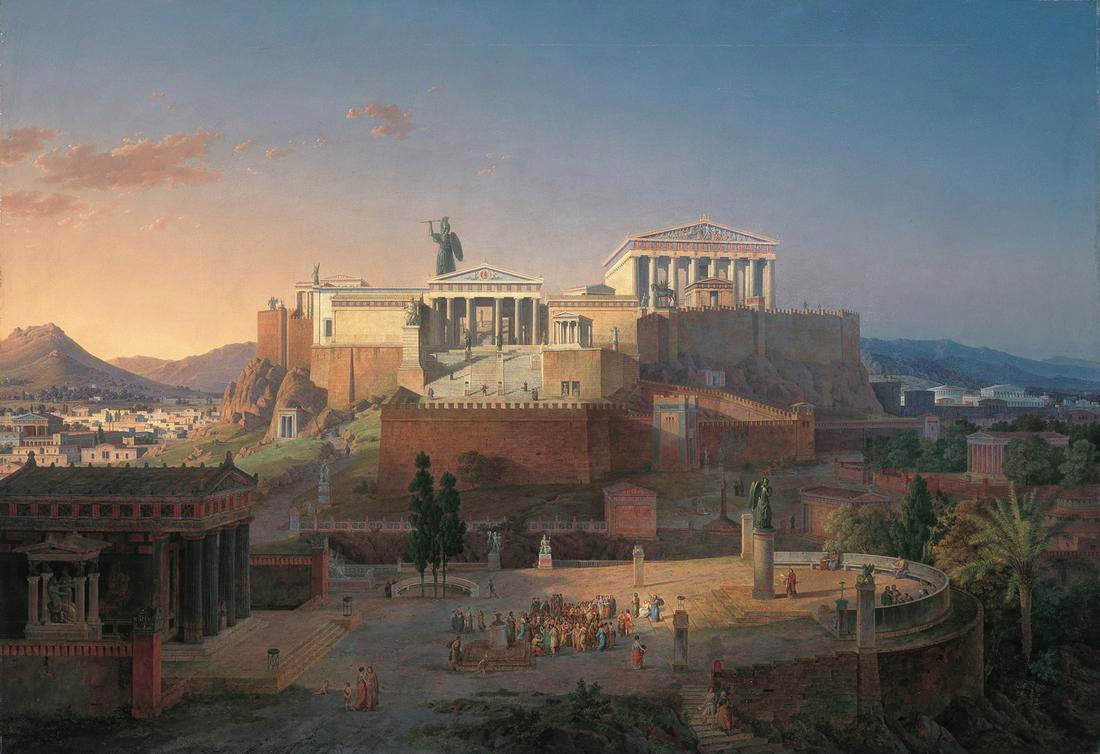 The Might of Sparta
One of the mightiest city-states
Seized control of surrounding towns
Helots (state slaves)
Outnumbered Spartans 7:1
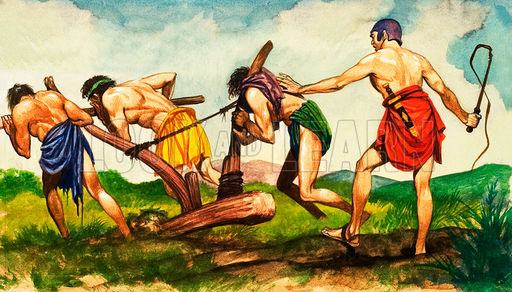 The Might of Sparta
Fighting = order in society
Kept helots in check
Harsh lifestyle
Trained from birth
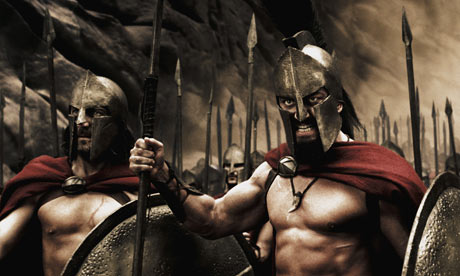 The Might of Sparta
Birth – Age 6: Taught physical and mental toughness from mother
Age 7: Combat school 
Age 20: Hoplites (foot soldiers)
Age 30: Became citizens
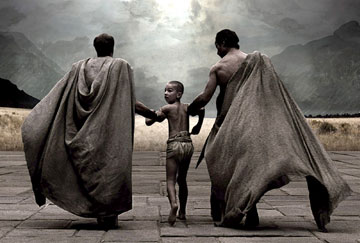 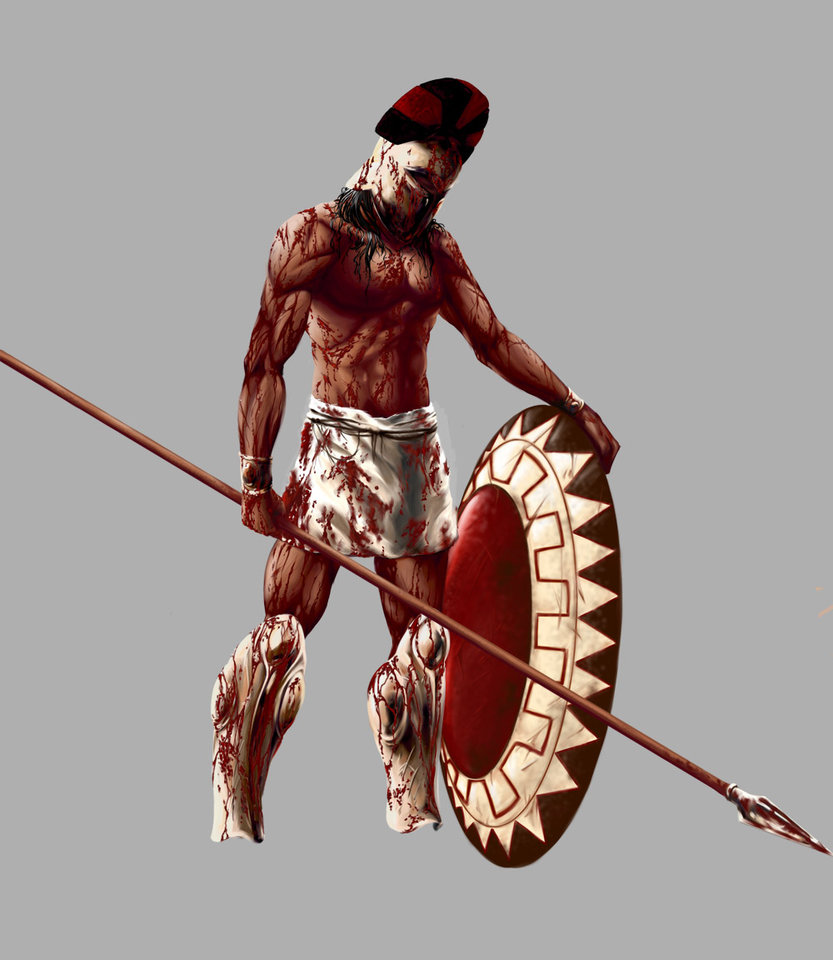 Spartan Women
Very important in society
Trained in gymnastics
Fit to bear strong children
Could own property
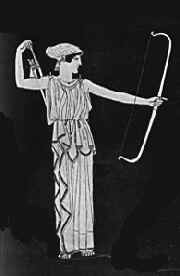 Ancient Greece:
The Classical Age
Main Idea
The Classical Age of ancient Greece was marked by great achievements, including the development of democracy, and by ferocious wars.
Athenian Democracy
World’s first democracy
Gov’t run by the people
Developed around 500 BCE
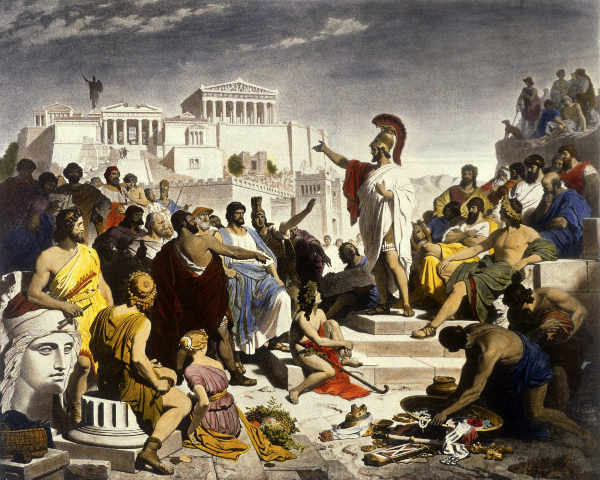 The Development of Democracy
Developed slowly over centuries
Kings -> Aristocrats -> Democracy
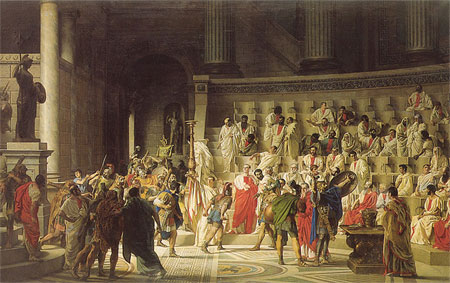 The Development of Democracy
Most subjects poor
Gap between rich & poor = conflict
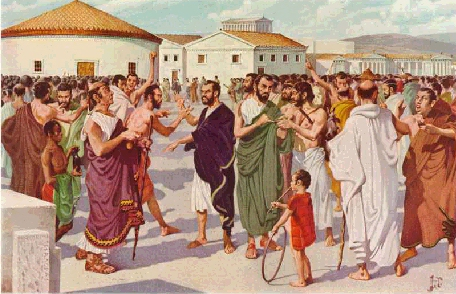 The Development of Democracy
Official named Draco reformed city laws
Used harsh punishments
Made things worse
Draconian
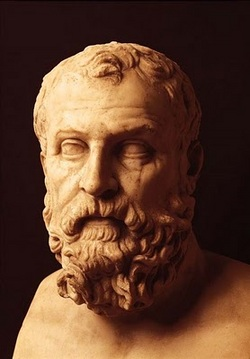 The Development of Democracy
Solon
590s BCE - Revised Draco’s laws
All men could:
Take part of the assembly
Serve on juries
Only wealthy could run for office
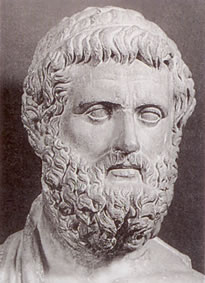 The Development of Democracy
Cleisthenes
Divided Athens into 10 Tribes, based on location
Made new groups basis for elections
Each elected one general to lead army
Each elected 50 men to serve on Council
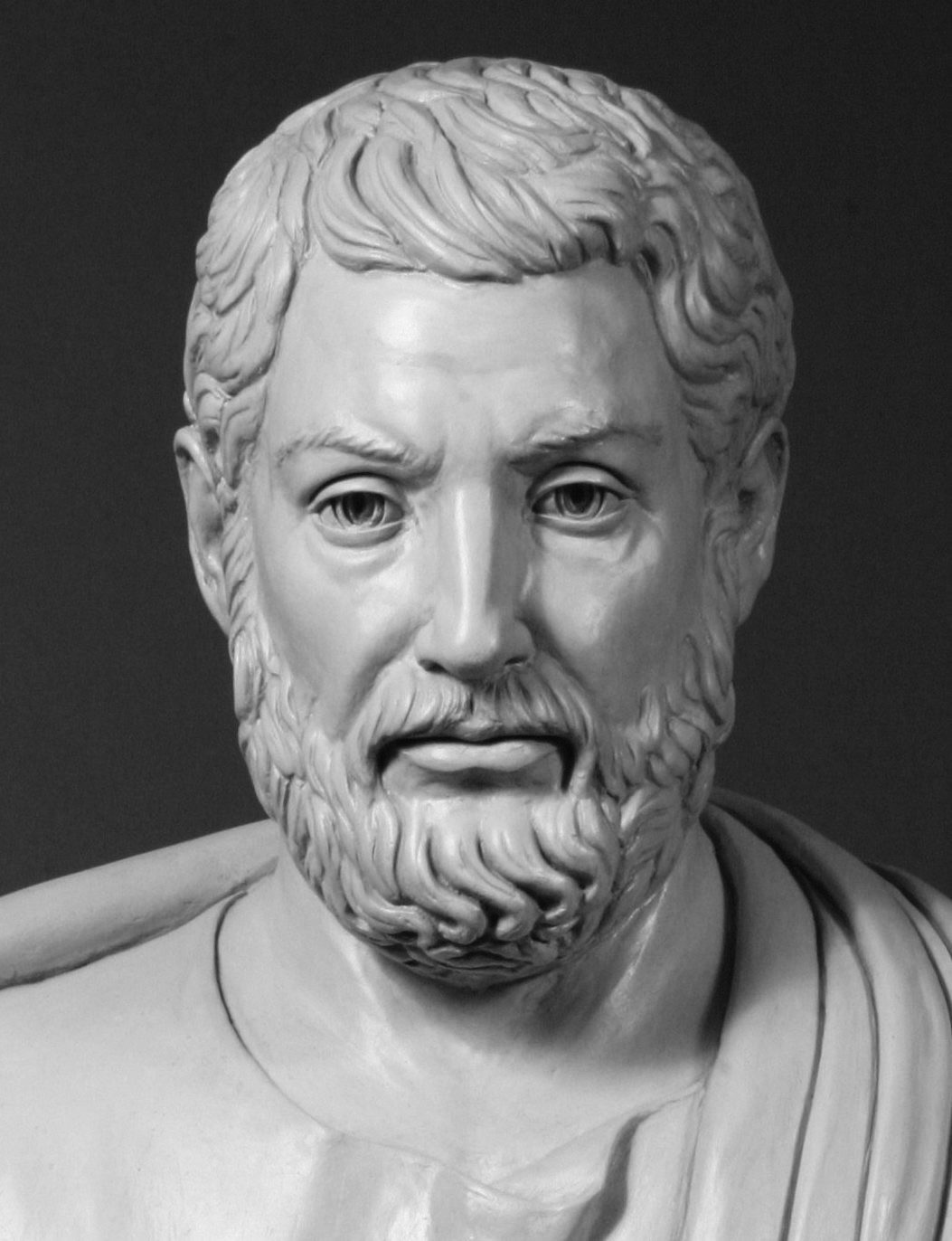 The Nature of Athenian Democracy
Allowed to vote:
Free males
Over age 20
Completed military training
Women, children, and immigrants had no vote
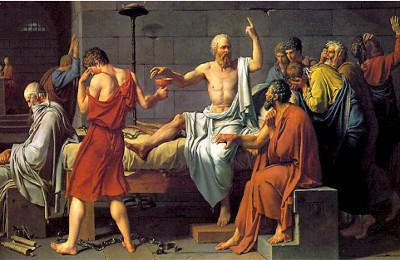 The Nature of Athenian Democracy
Had to:
Vote in all elections
Serve in office if elected
Serve on juries
Serve in military during war
The Three Bodies of Athenian Democracy
Assembly
All people eligible for government
Made laws 
Direct democracy
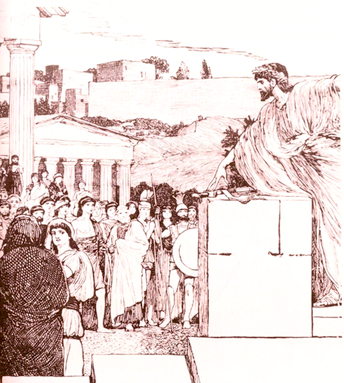 The Three Bodies of Athenian Democracy
Council of 500
Write the laws 
Then voted on by the assembly
The Three Bodies of Athenian Democracy
Court system
Heard trials
Sentenced criminals
Chosen from the assembly
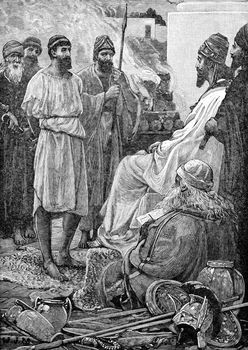 Causes of the Persian Wars
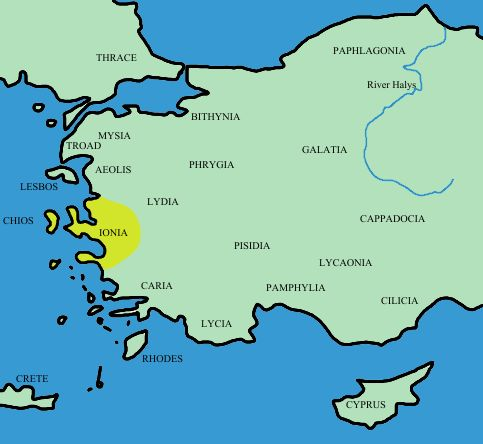 Ionia (Greek colony)
Fell under Persian rule
Rebelled
Asked Greece for help
Persians wanted to seek revenge against Ionia’s allies
The Persian Invasions
490 BCE – First Persian Invasion
Battle of Marathon
Persians retreated
Athenian messenger ran to Athens
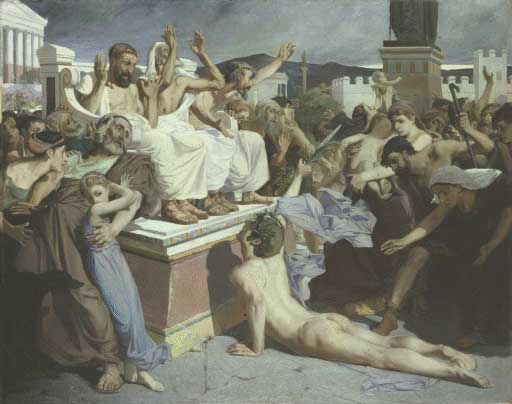 The Persian Invasions
Phalanx
Tight formation
Wall of shields
Shoulder to shoulder
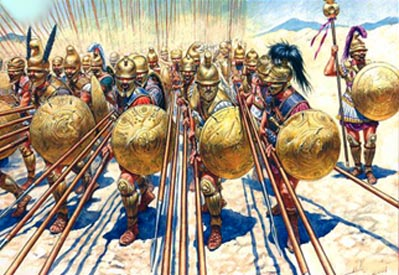 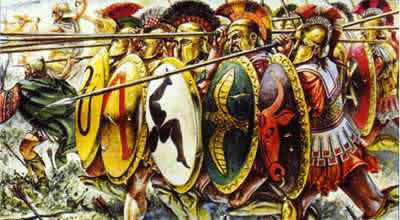 The Persian Invasions
480 BCE – Second Persian Invasion
Athens allied with Sparta
Athenian navy
Spartan army
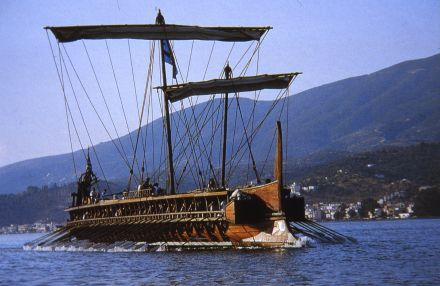 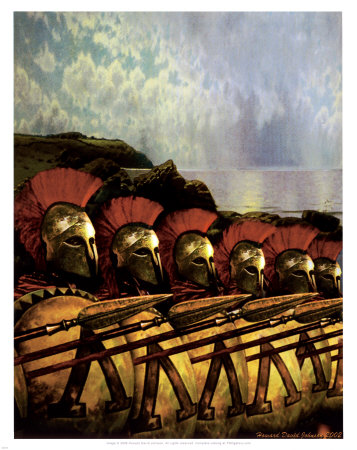 The Persian Invasions
Battle at Thermopylae
Small band of Spartan warriors
Hoped to slow down Persians
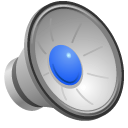 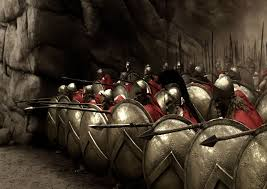 The Persian Invasions
Lured Persian fleet into Straight of Salamis
Large ships – couldn’t maneuver as well
Cut down by the Greeks
Changed the nature of the war
Persians stuck in Greece
Forced to agree to peace
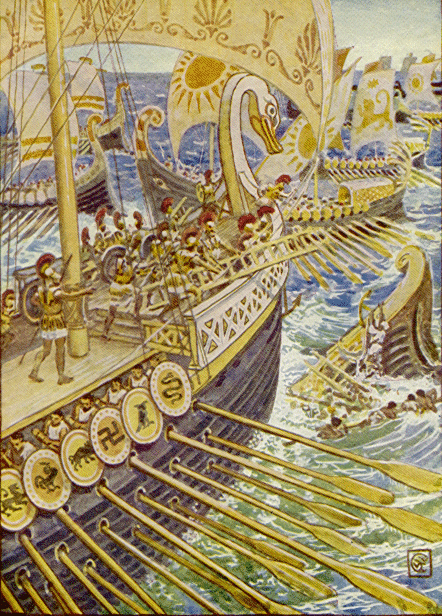 The Golden Age of Athens
City-states form Delian League
Alliance of “equals”
Athens actually in charge
Athens grows in power
League members grow unhappy
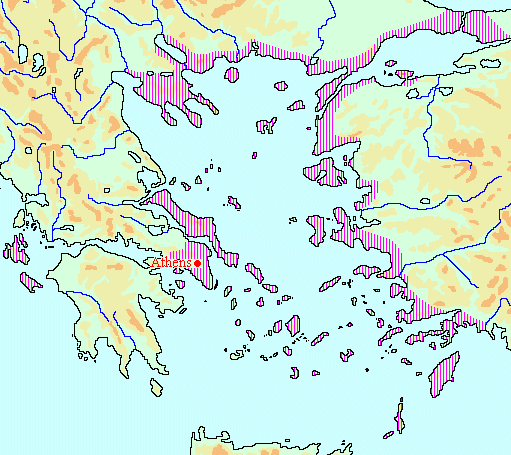 The Golden Age of Athens
Rebuilt Athens after Persian war
Funded by Delian League
Rebuilt acropolis
The Parthenon
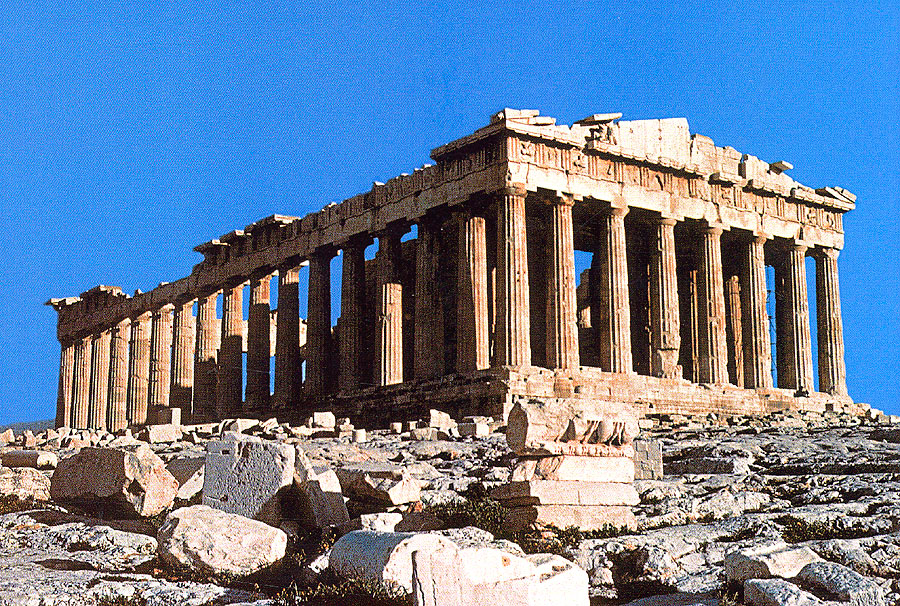 The Golden Age of Athens
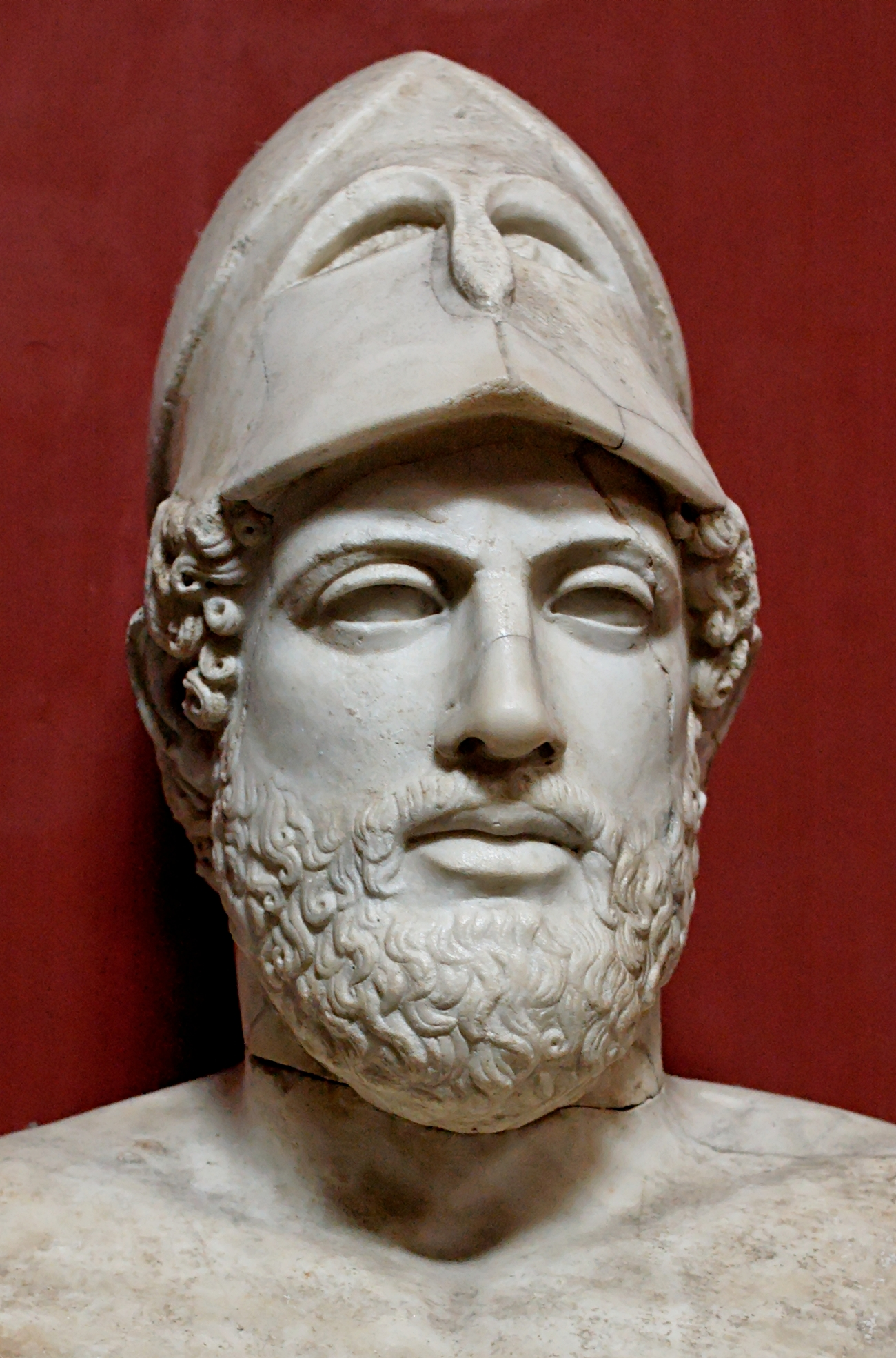 Pericles
Elected general
Champion of democracy
Payment to participate
Spread democracy to other parts of Greece
The Peloponnesian League
Sparta head of league
Tension between the two leagues
Athens & Sparta declare war
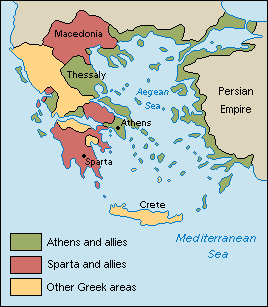 The Peloponnesian War
Beginning – neither side had an advantage
Sparta dominated land, Athens the sea
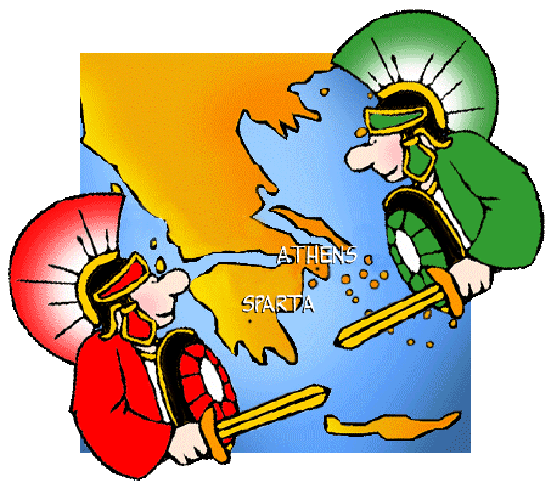 The Peloponnesian War
430 BCE – Plague strikes Athens
Sparta destroys Athenian fleet
Athens left in shambles
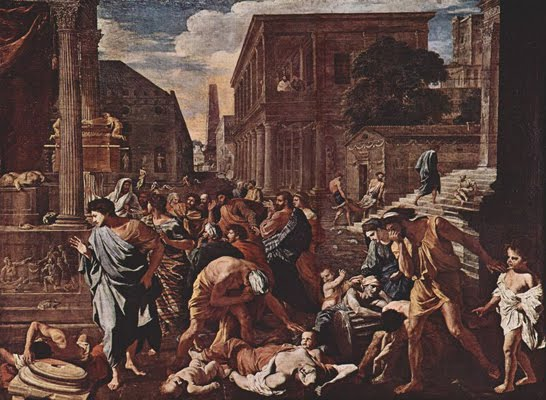 The Peloponnesian War
Sparta attempts to dominate Greece
Still strained from war with Athens
Thebes defeats Sparta
Long cycle of warfare
340 BCE – Macedonia controls all of Greece
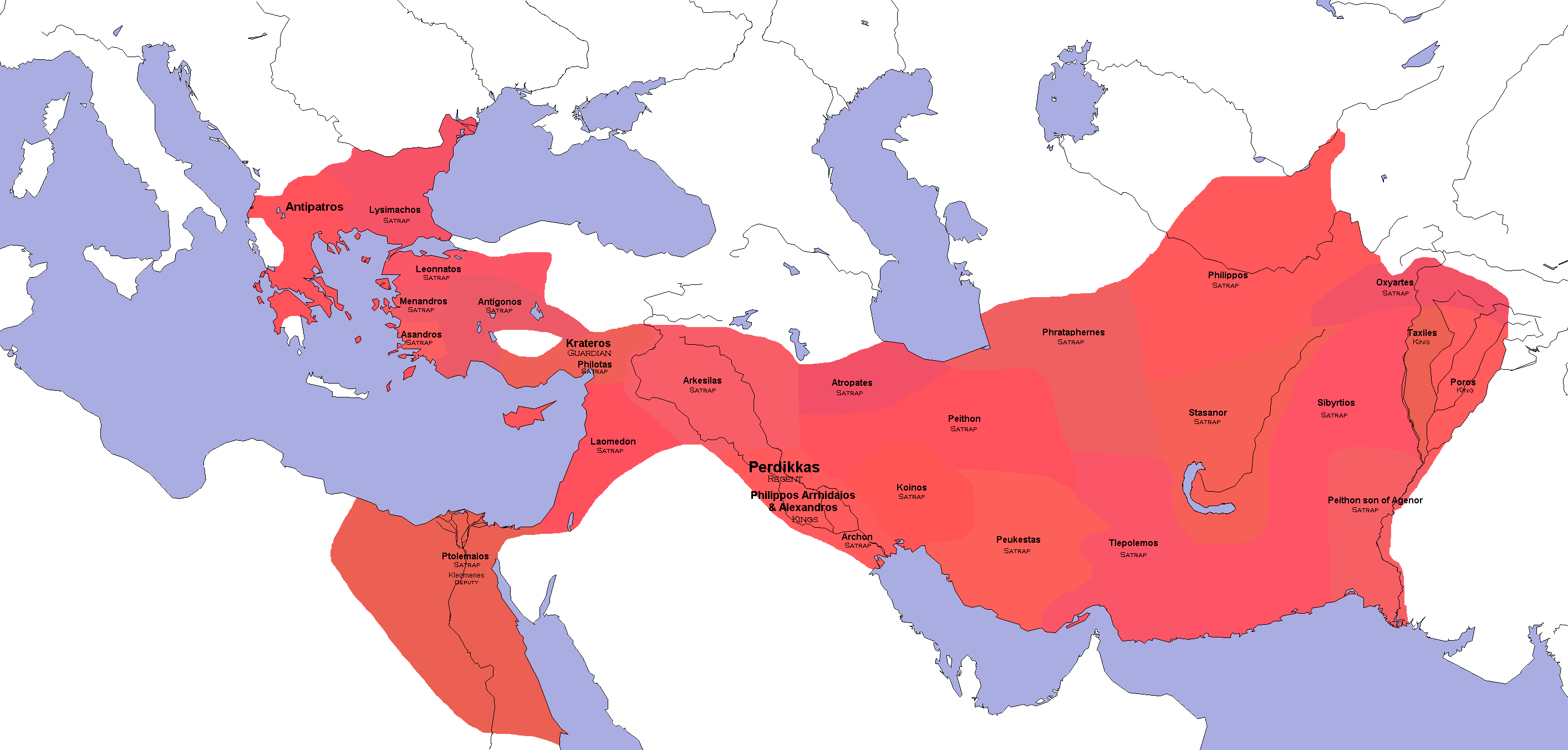